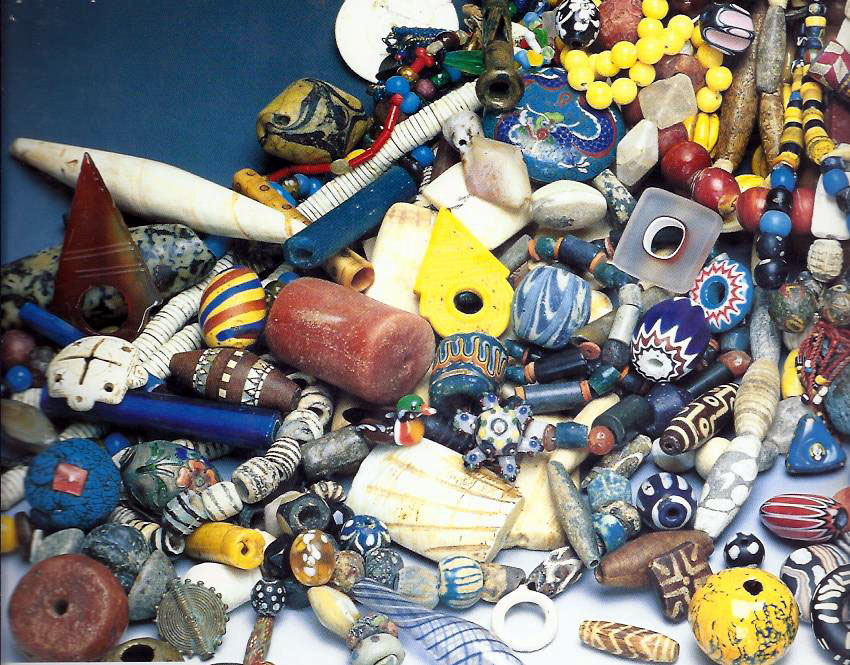 COLLECTIBLE BEADS
Presented by Debbie Hood – April 8, 2014
Orcutt Mineral Society
General Meeting

Slides prepared by Wes Lingerfelt
Prepared from the book
Collectible Beads; a Universal Aesthetic
By Robert K. Liu
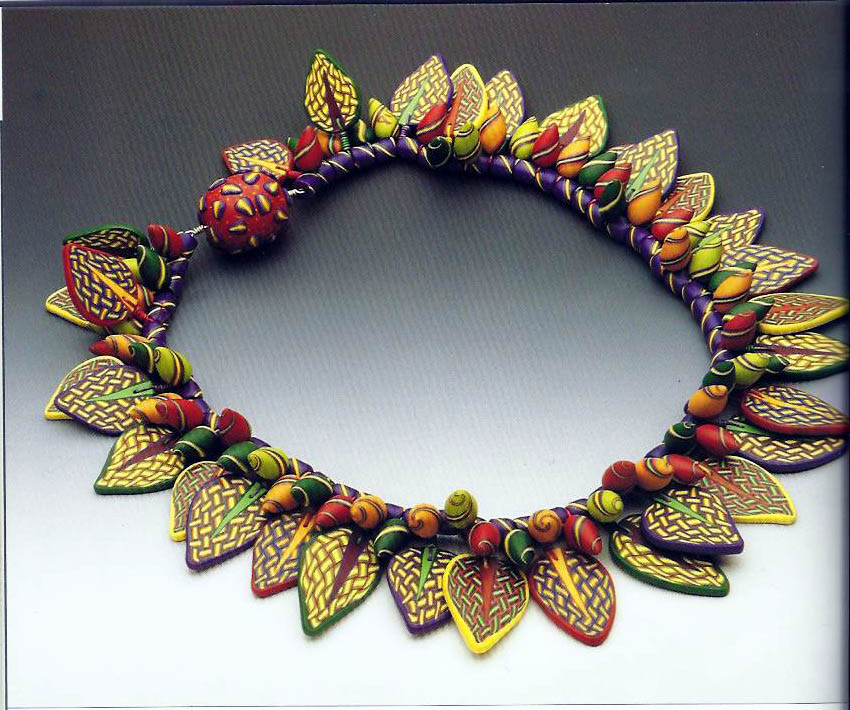 AFRICA
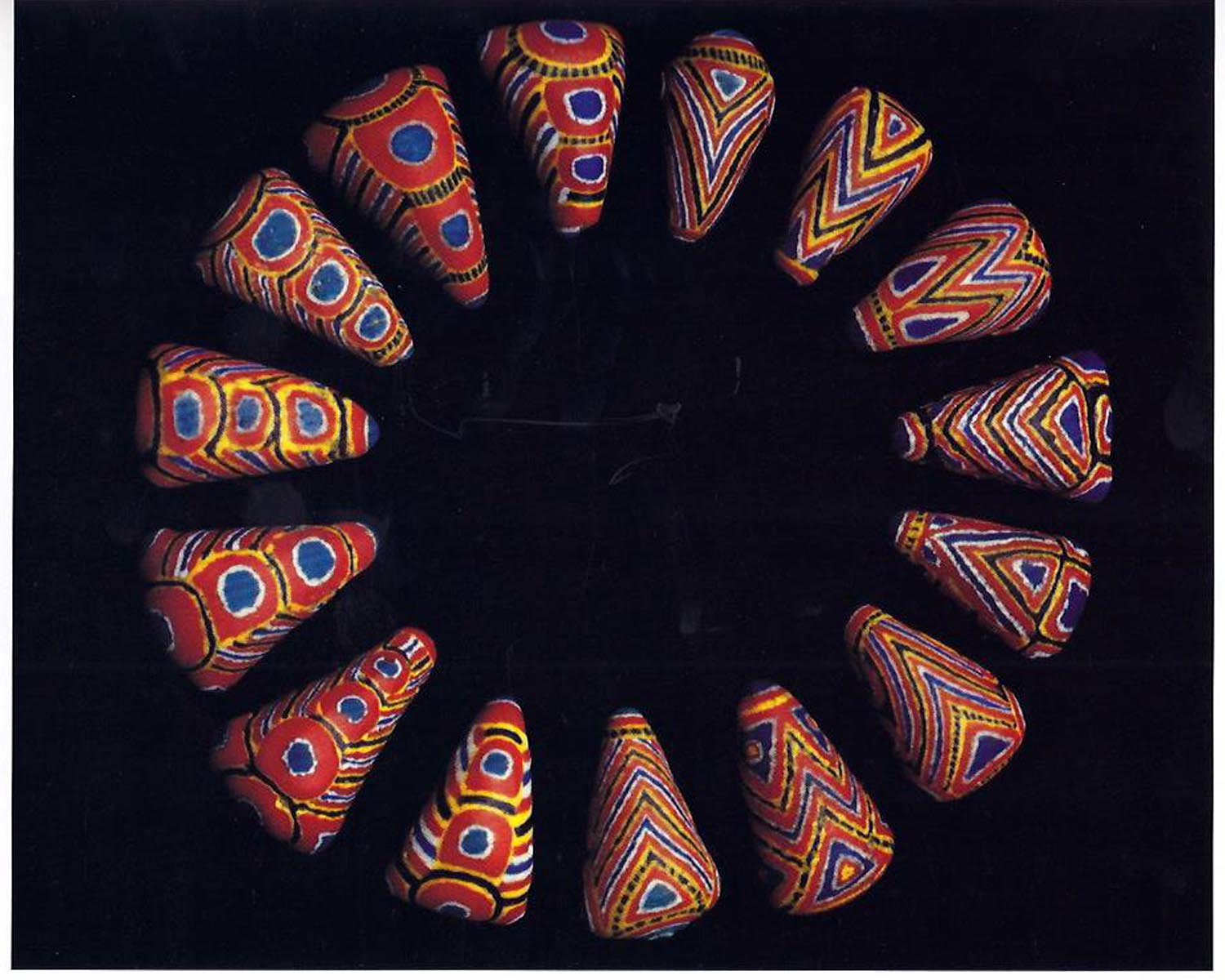 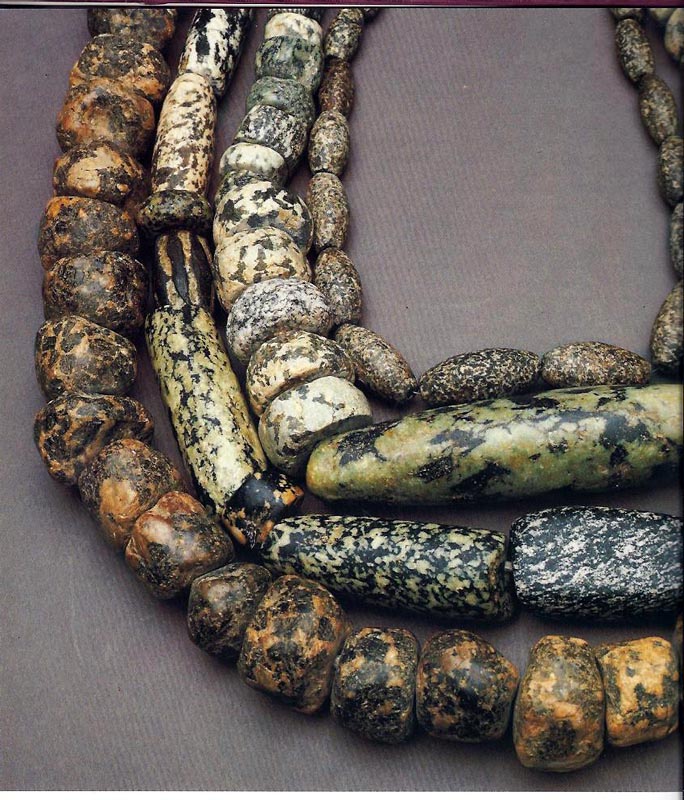 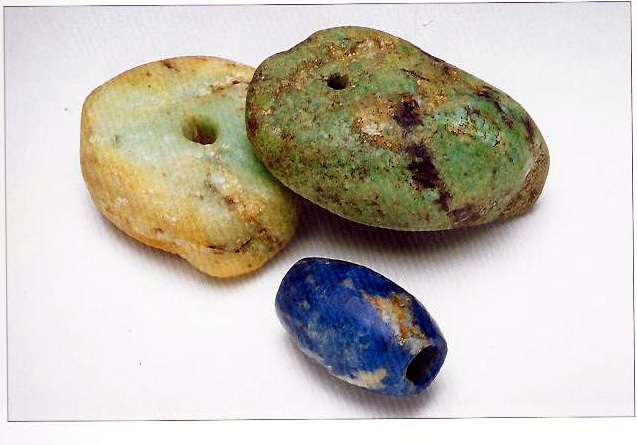 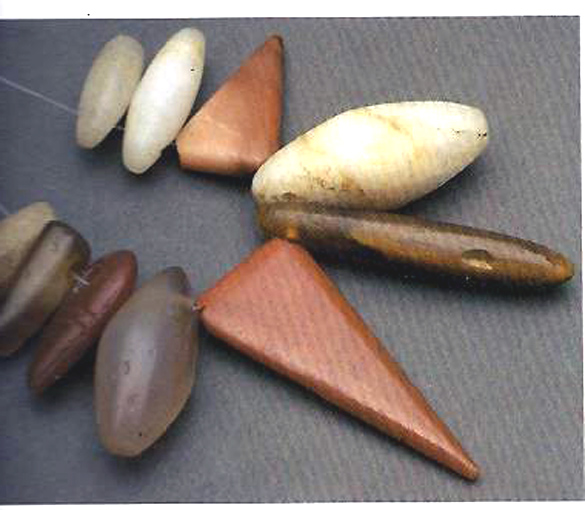 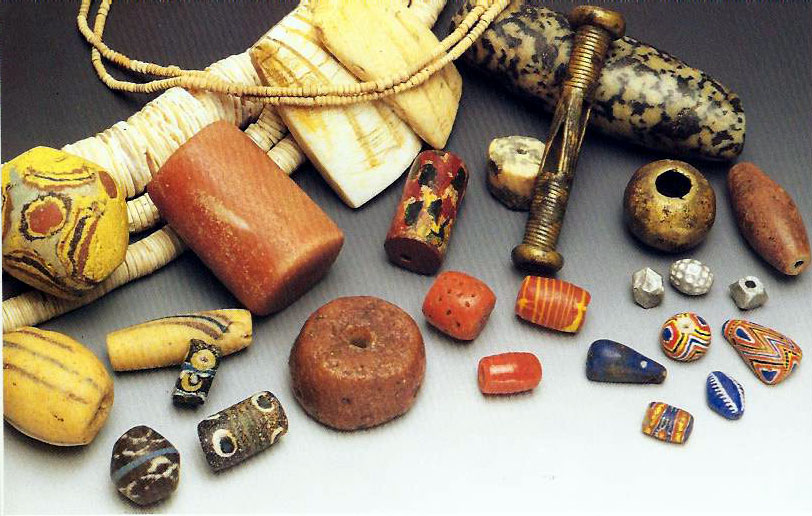 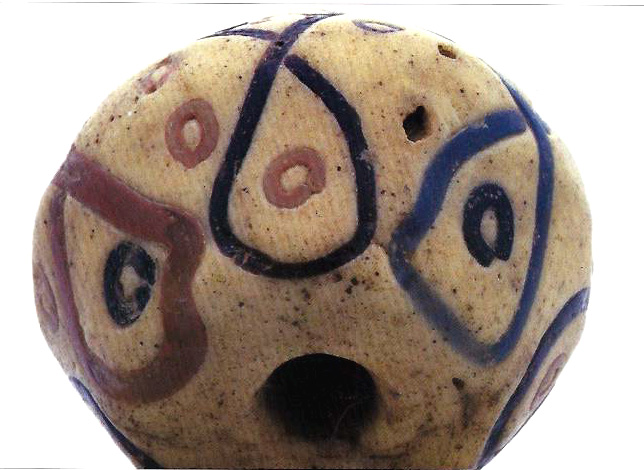 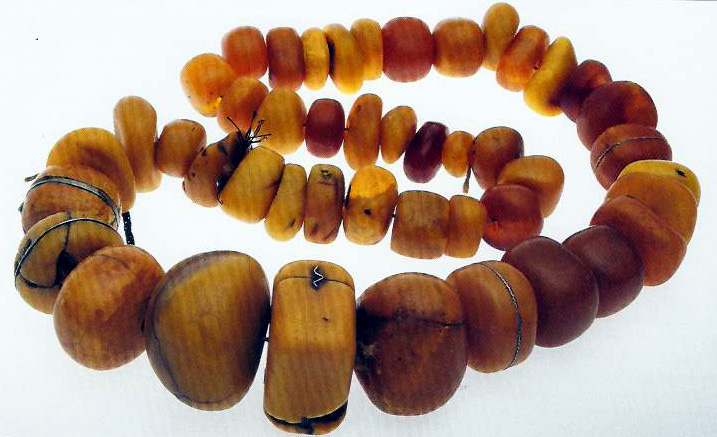 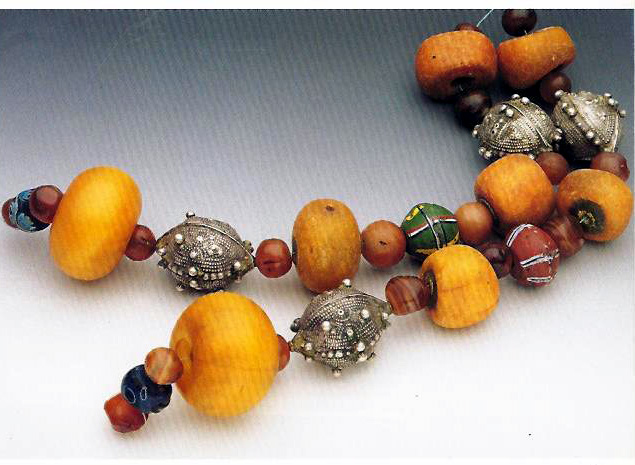 China & Taiwan
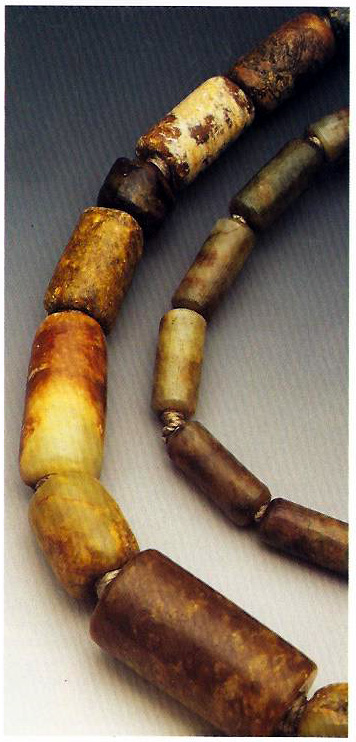 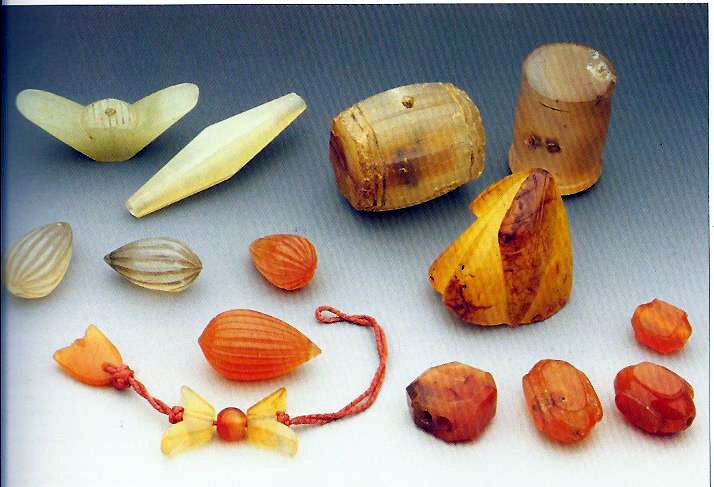 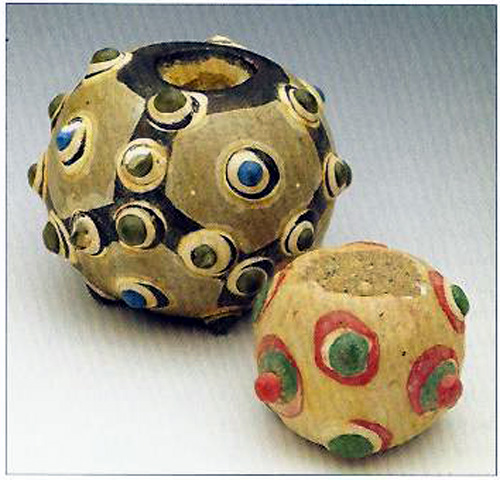 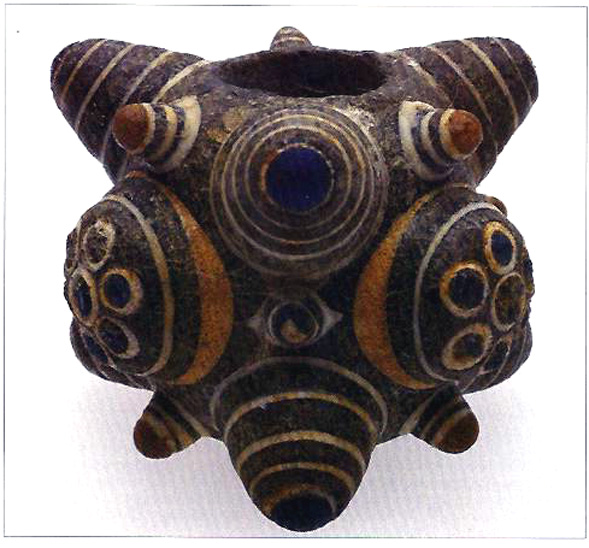 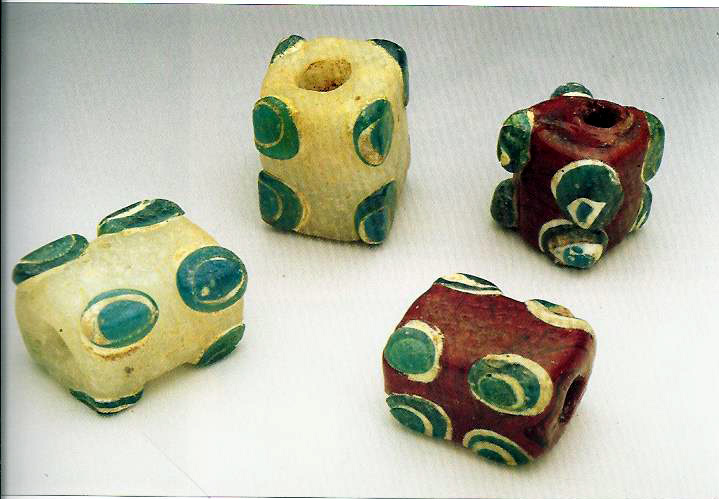 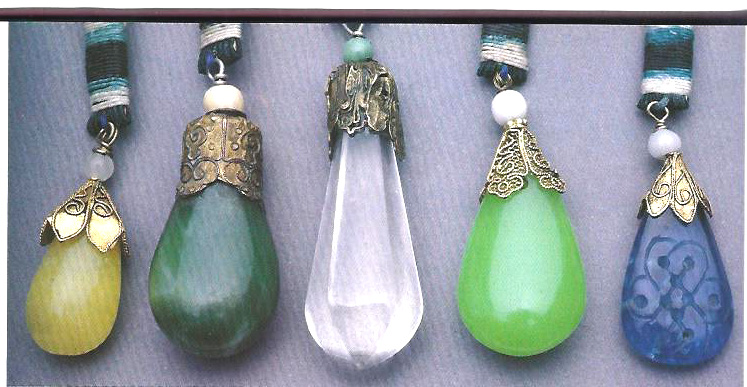 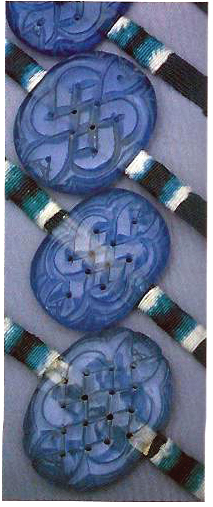 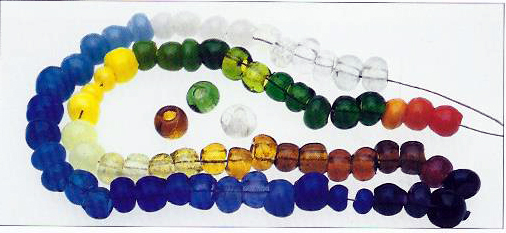 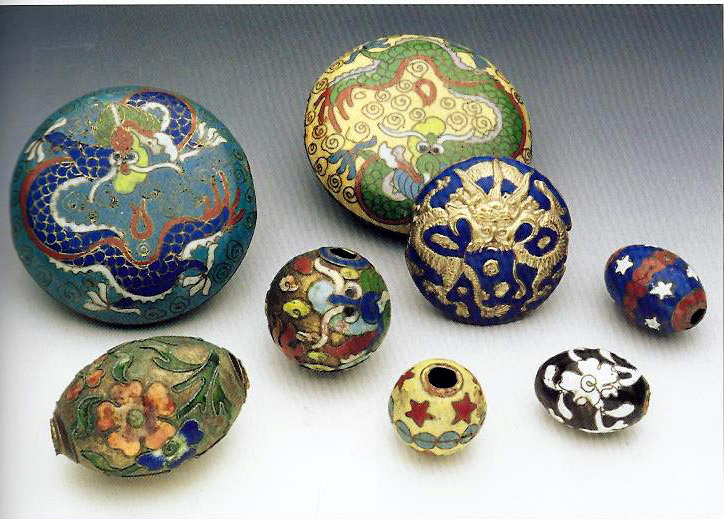 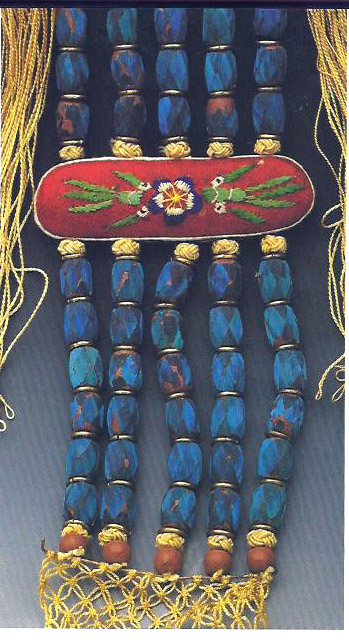 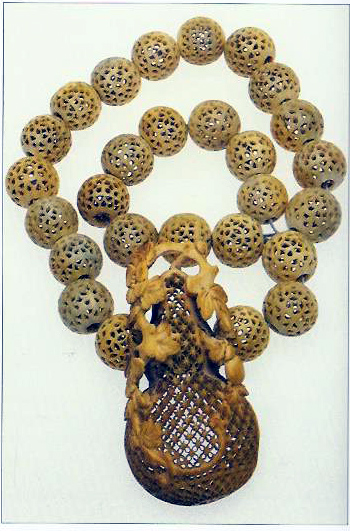 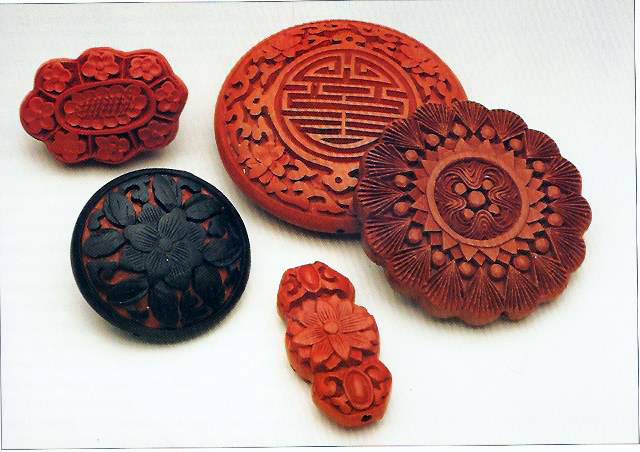 Japan, India, Himalayan States, Thailand, Philippines & Indonesia
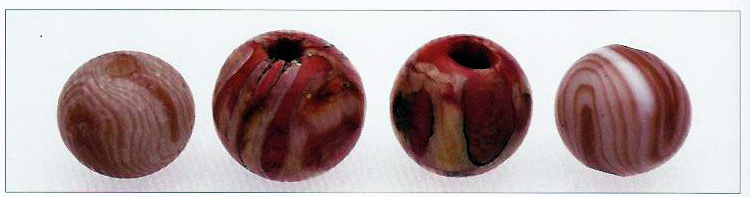 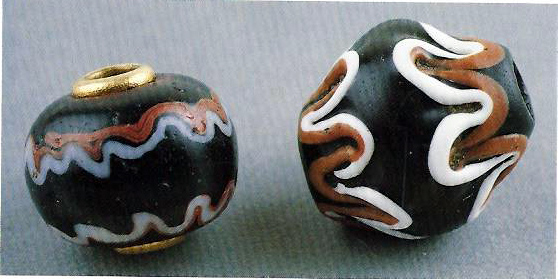 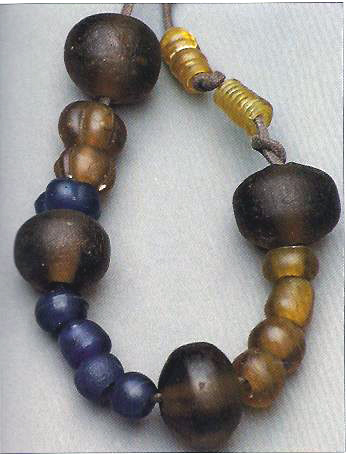 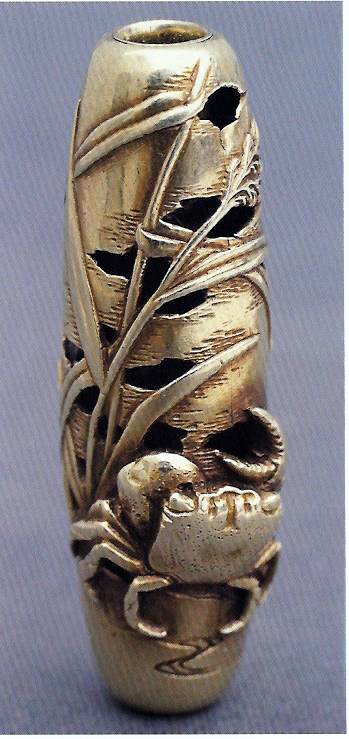 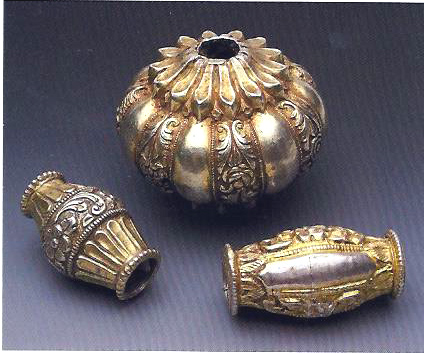 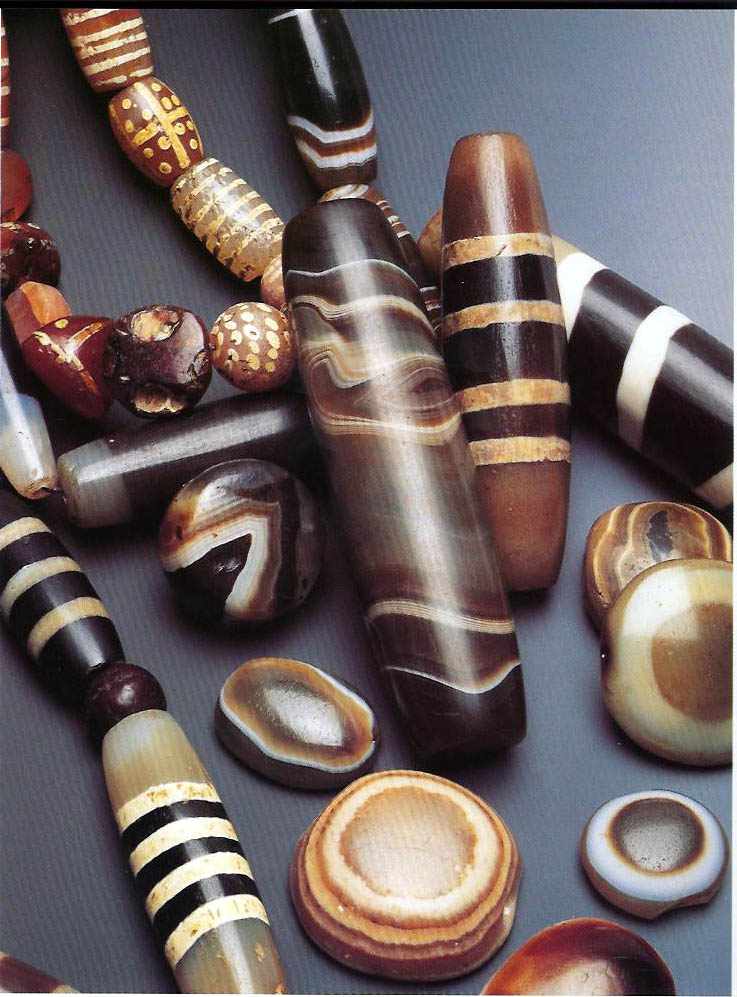 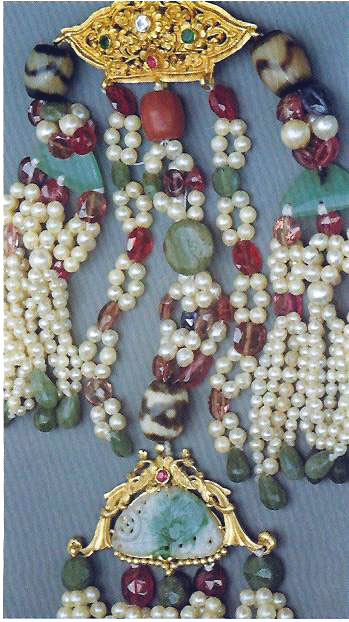 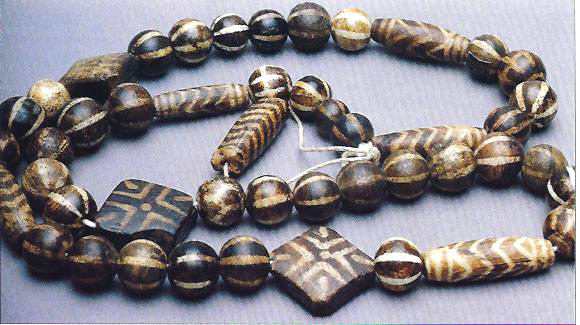 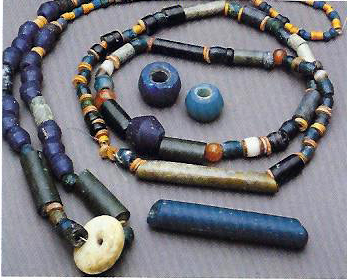 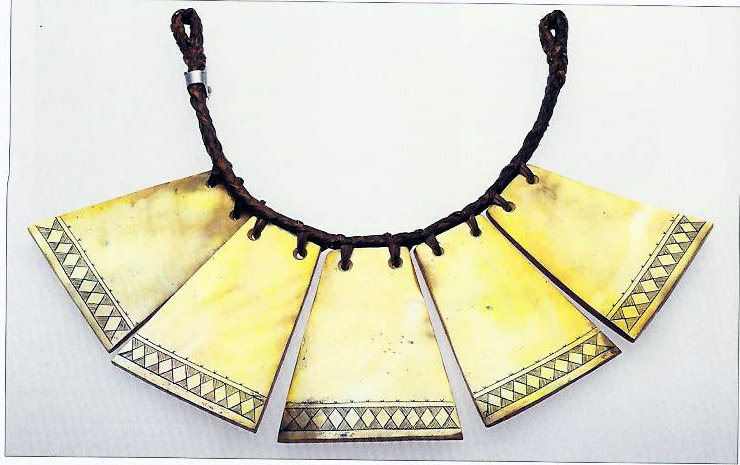 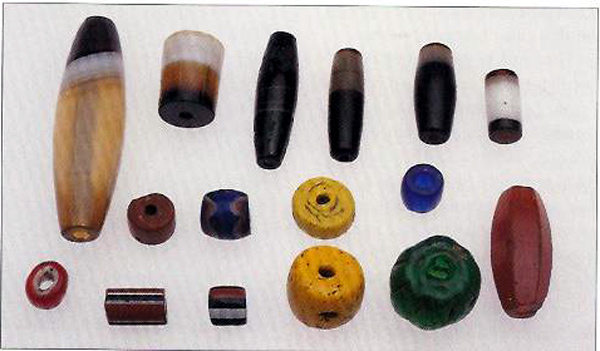 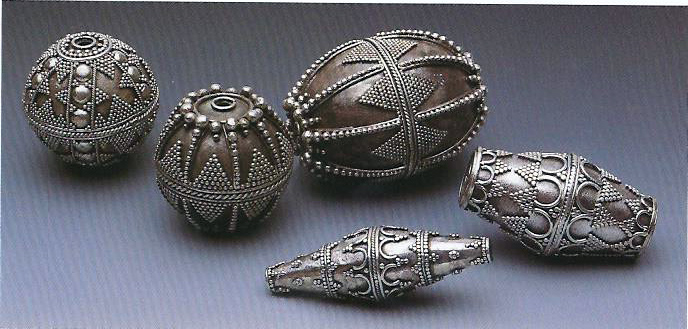 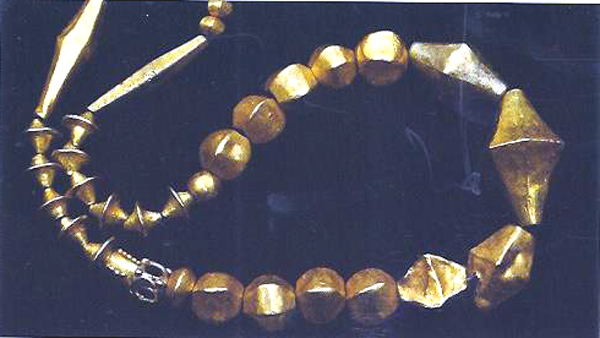 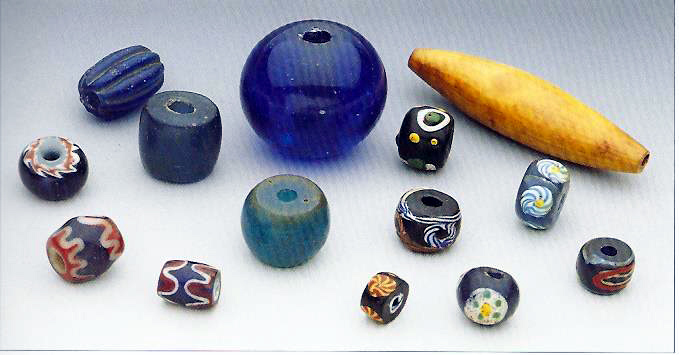 Middle East
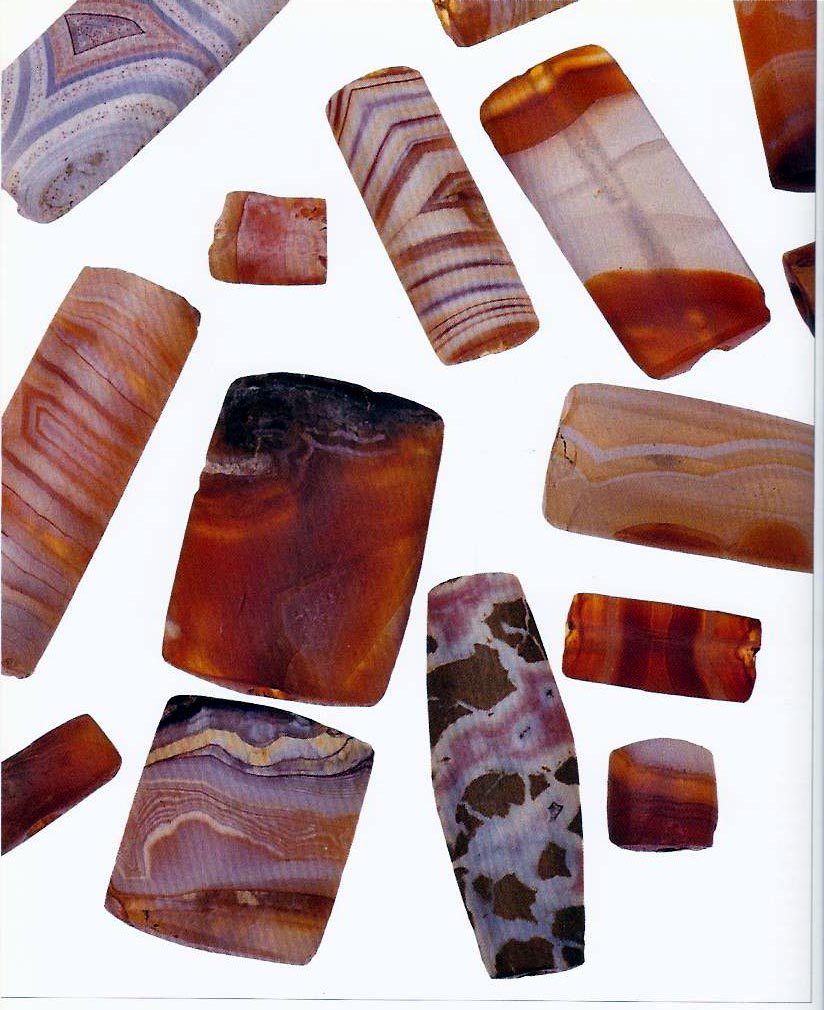 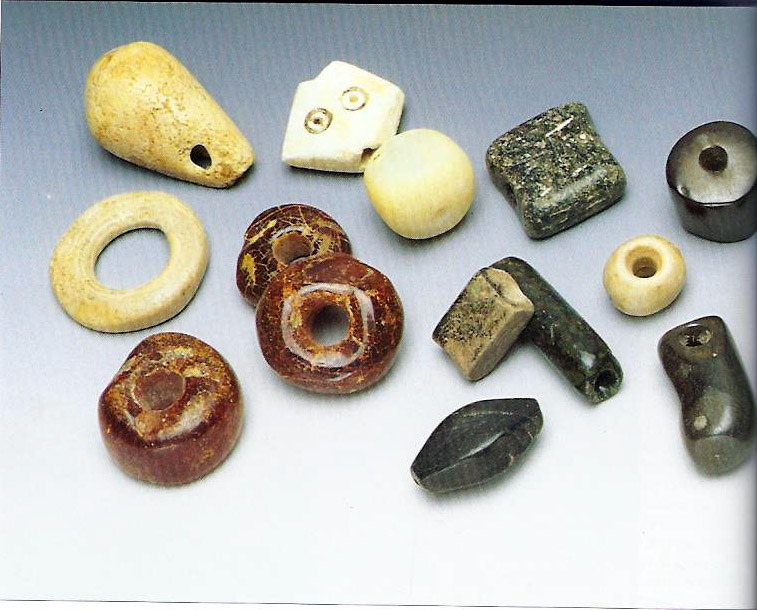 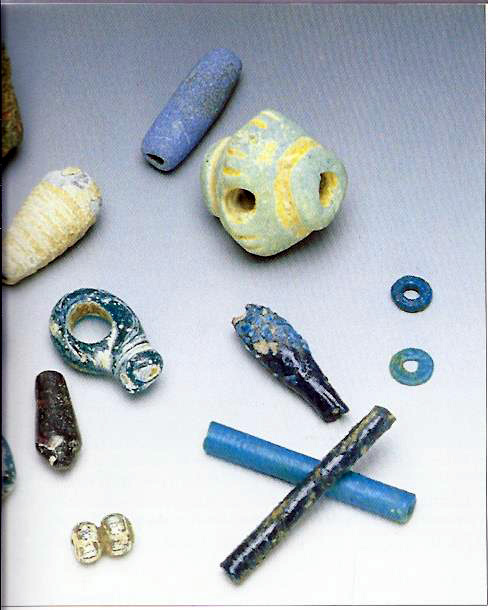 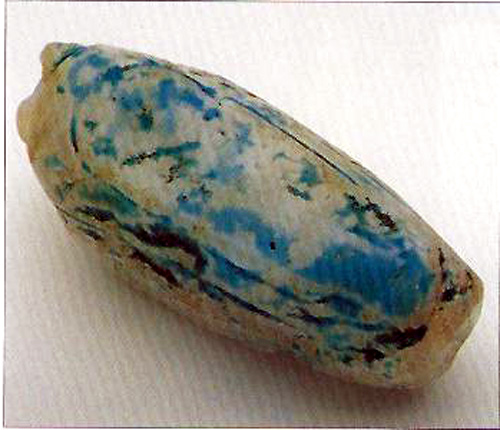 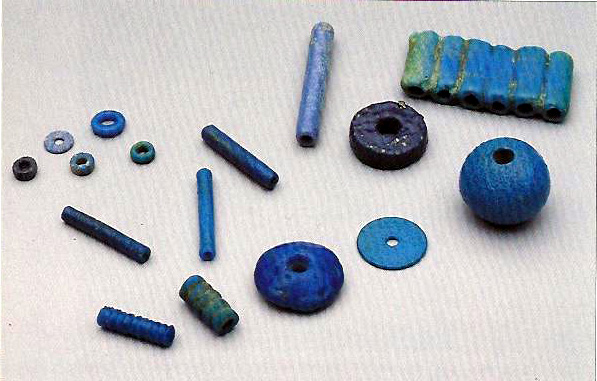 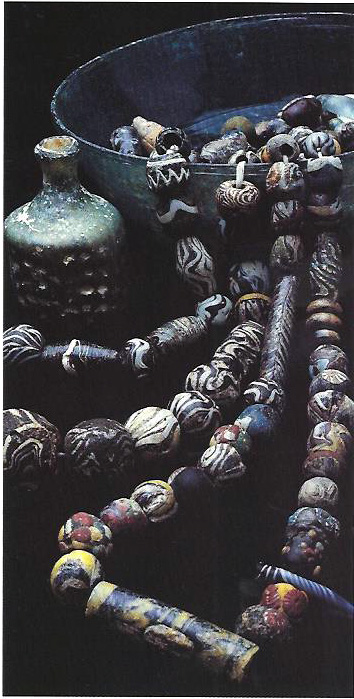 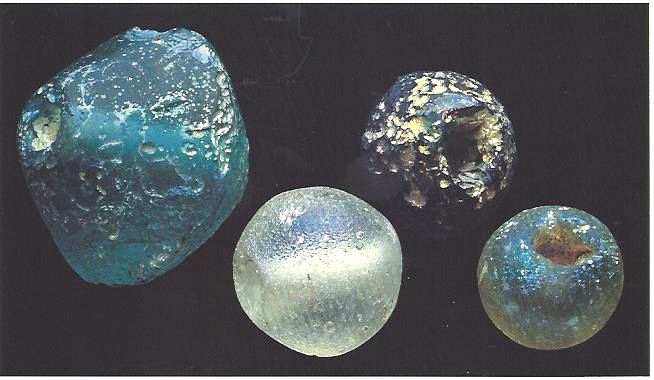 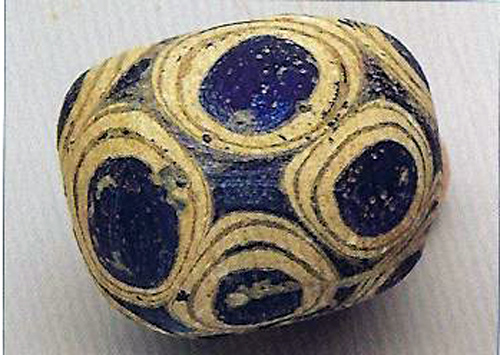 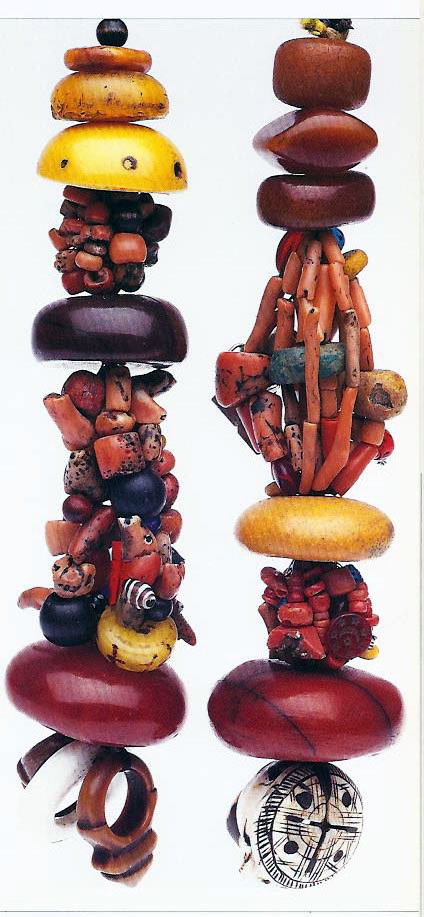 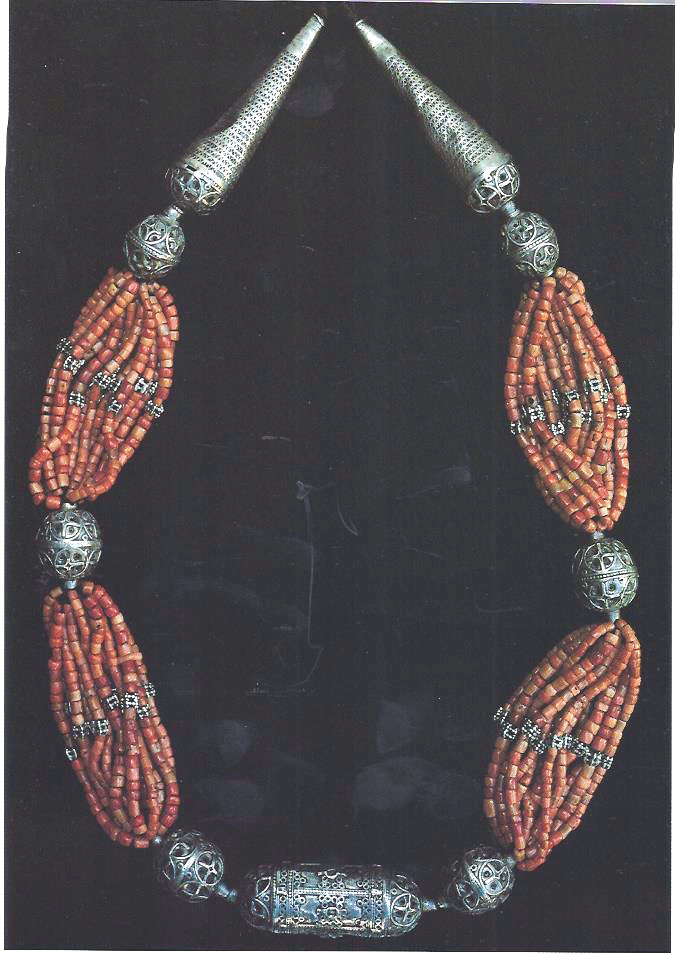 Americas
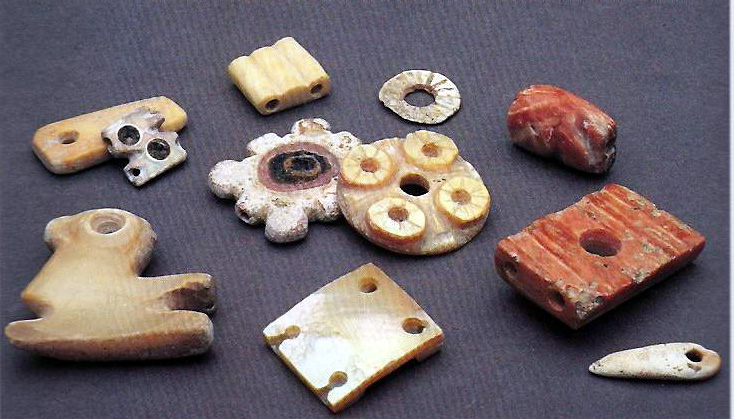 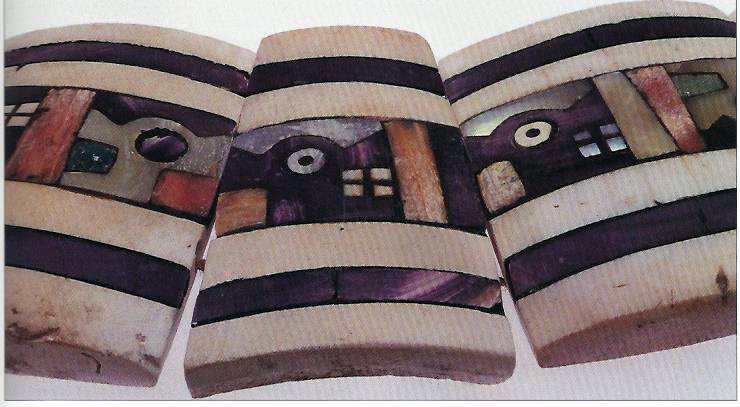 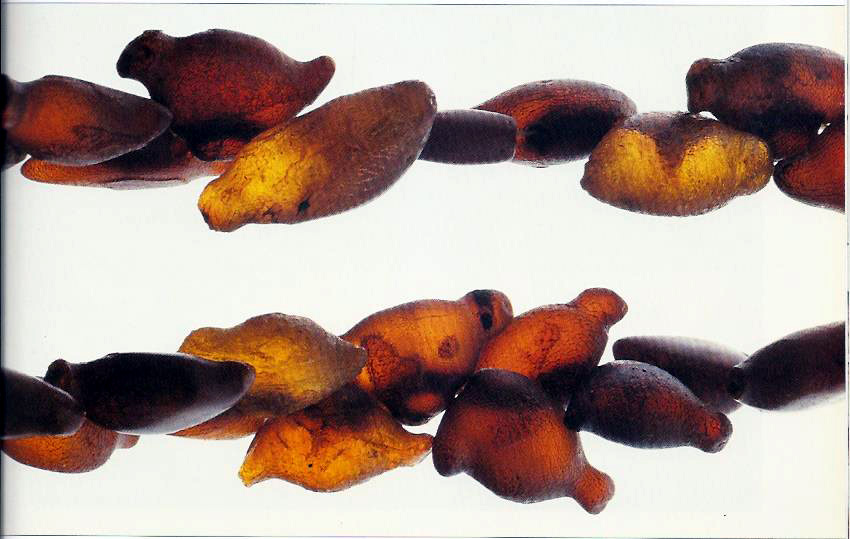 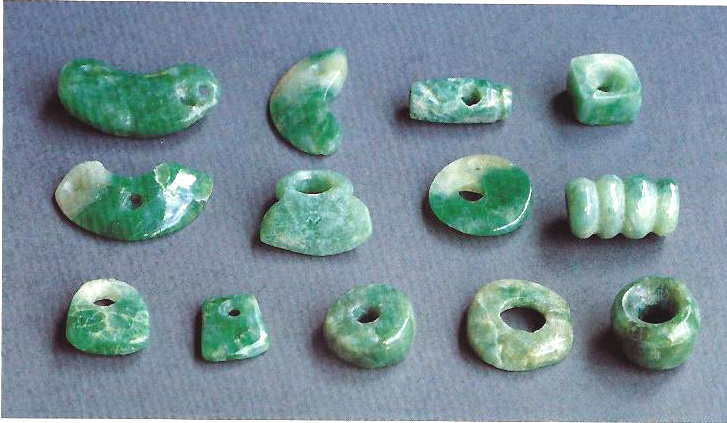 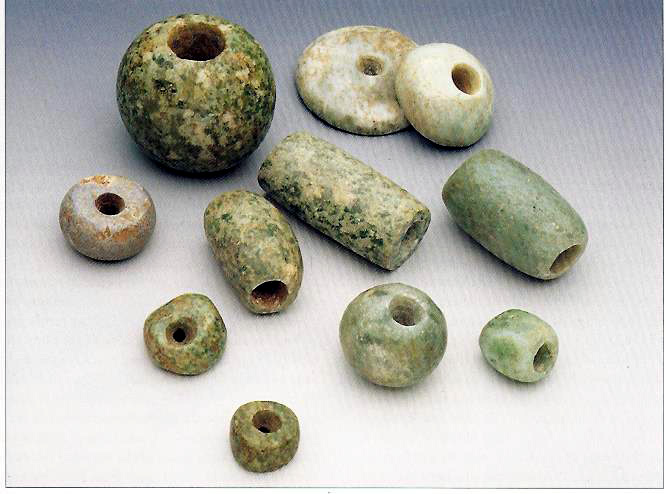 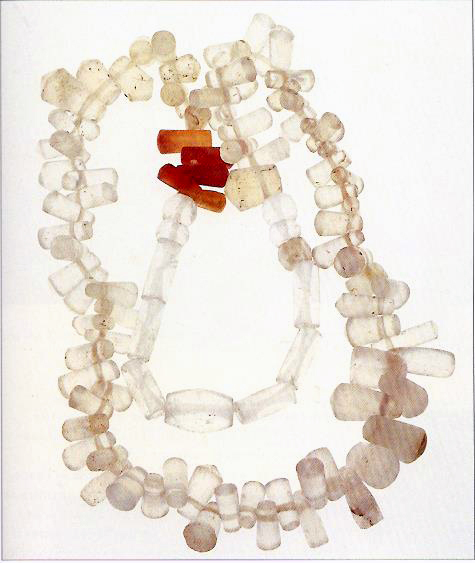 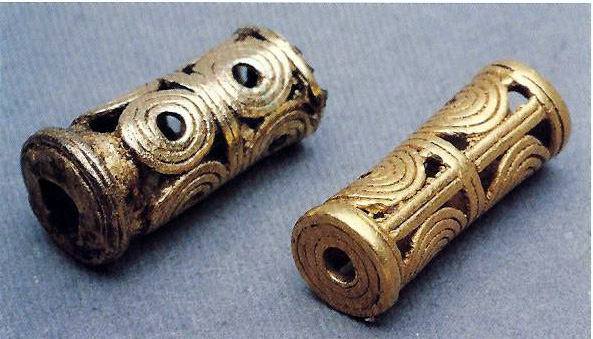 Europe
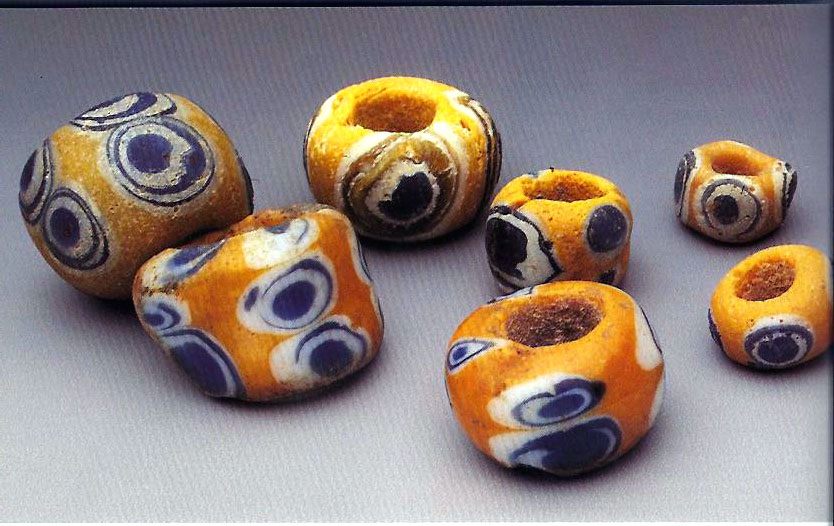 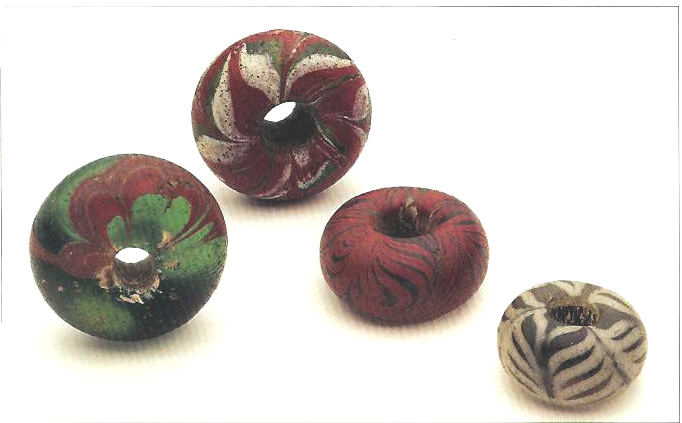 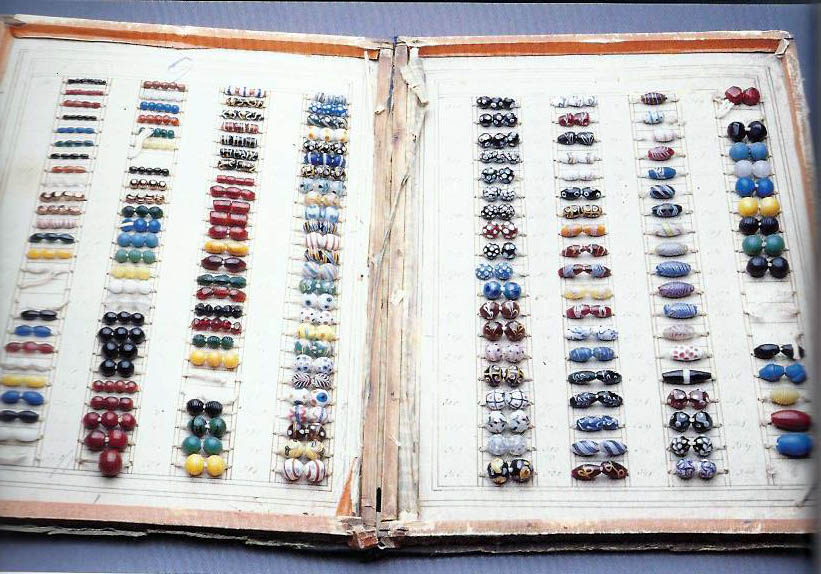 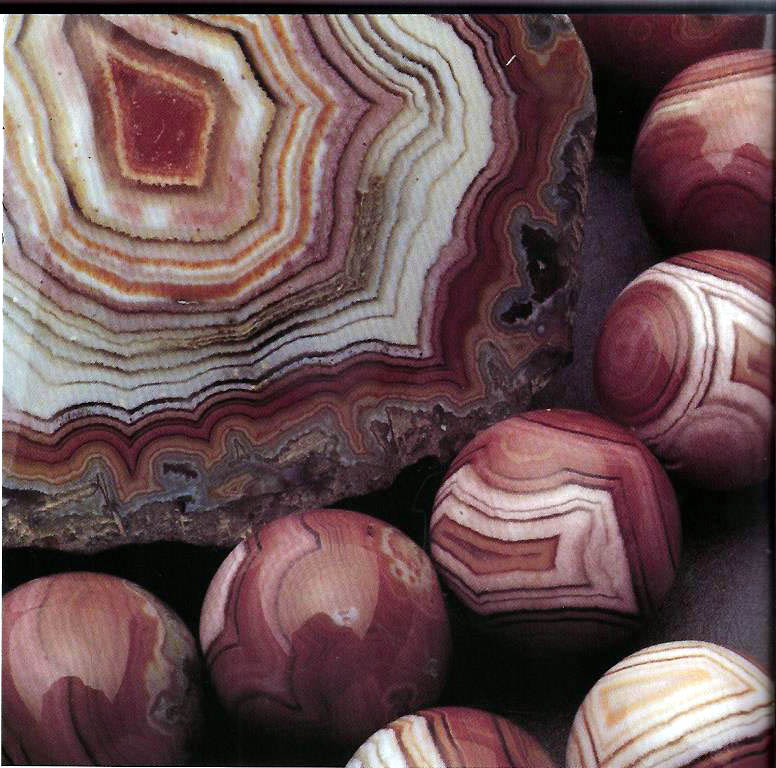 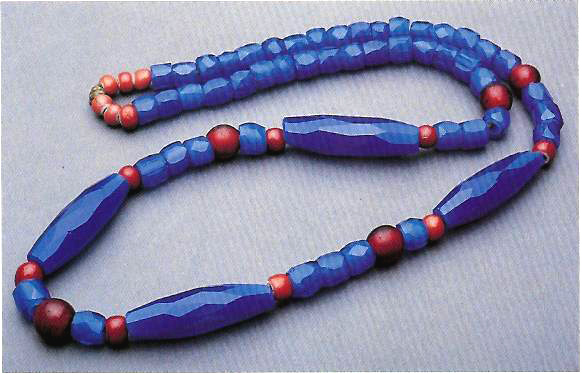 Contemporary Collectables
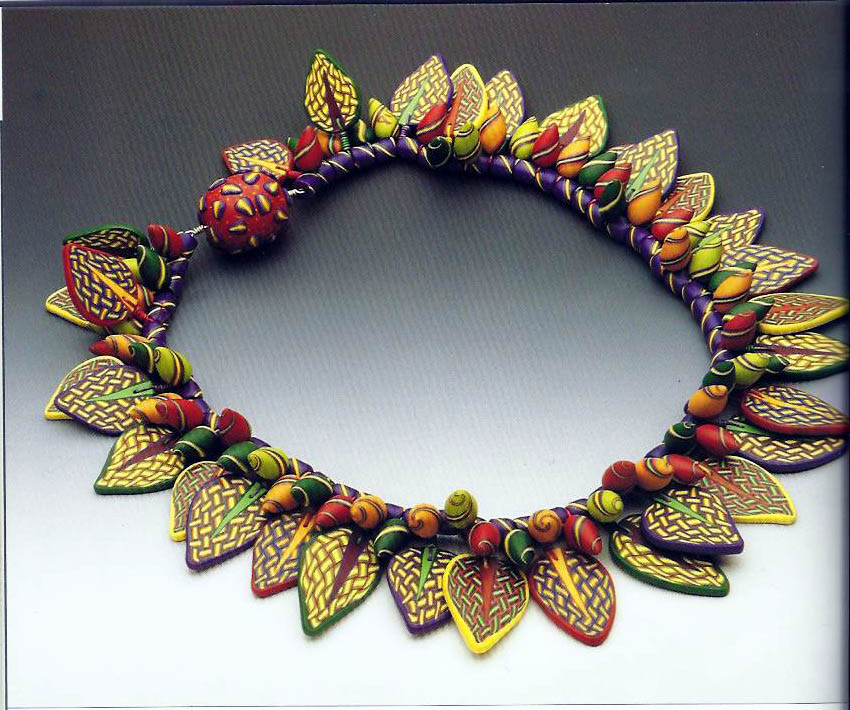 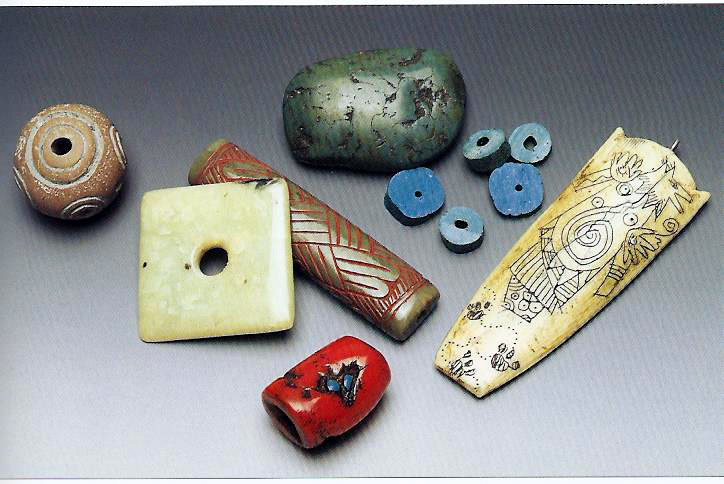 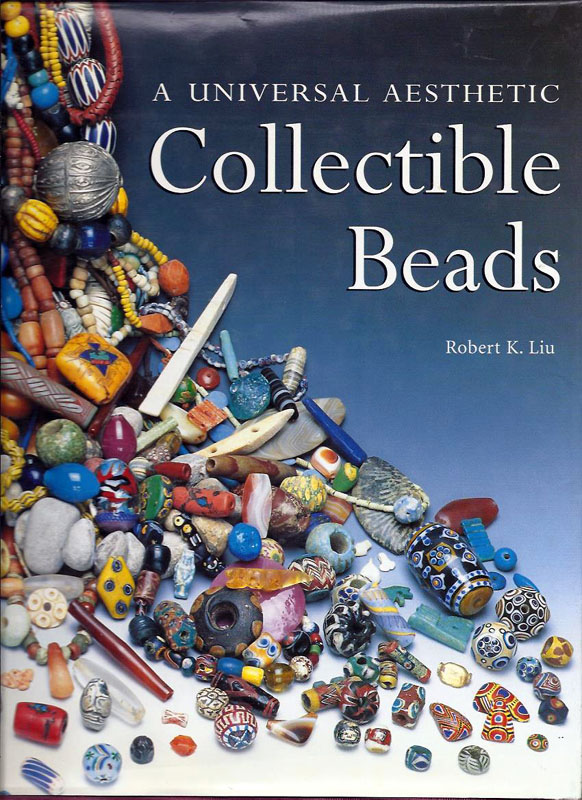